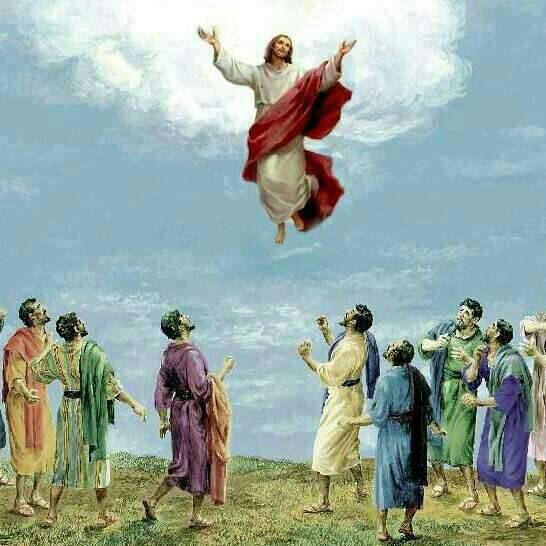 Jeudi 9 Mai 2024 .
 
Ascension du Seigneur.
« Le Seigneur, après leur avoir parlé fut enlevé au ciel. » Marc 16,19.
Criez de joie, Christ est ressuscité !Il est vivant, comme il l’avait promis.Alléluia, Christ est ressuscité !Il nous ouvre la vie !
Au milieu de notre nuit,La lumière a resplendi.La Vie a détruit la mort,Christ ressuscité !
Criez de joie, Christ est ressuscité !Il est vivant, comme il l’avait promis.Alléluia, Christ est ressuscité !Il nous ouvre la vie !
Louez Dieu dans sa grandeur,Louez Dieu, notre Sauveur !Sans fin louez le Seigneur !Christ ressuscité !
Criez de joie, Christ est ressuscité !Il est vivant, comme il l’avait promis.Alléluia, Christ est ressuscité !Il nous ouvre la vie !
Accueillez en votre cœur,Jésus-Christ, l’Agneau vainqueur !Il est le Chemin, la Vie,Christ ressuscité !
Criez de joie, Christ est ressuscité !Il est vivant, comme il l’avait promis.Alléluia, Christ est ressuscité !Il nous ouvre la vie !
Prière pénitentielle

1. Seigneur Jésus Christ envoyé par le Père
pour sauver tous les hommes,Seigneur,prends
pitié.
R/ Seigneur, prends pitié
des pécheurs que nous sommes.
Seigneur, prends pitié.
Seigneur, prends pitié (bis)
2. Toi qui es venu appeler les pécheurs,
toi l'avenir de l'homme,Ô christ, prends pitié.

R/ Ô Christ prends pitié
des pécheurs que nous sommes.
Ô Christ prends pitié.
Ô Christ prends pitié(bis)
3. Seigneur élevé dans la gloire du Père,
intercède pour l'homme,Seigneur prends pitié.

R/ Seigneur prends pitié
des pécheurs que nous sommes.
Seigneur, prends pitié.
Seigneur, prends pitié (bis)
Gloria

R/ Gloire à Dieu au plus haut des cieux
Et paix sur la terre aux hommes qui
l’aiment !
Gloire à Dieu au plus haut des cieux.
Gloire, Gloire, Gloire à Dieu!
1 Nous te louons nous te bénissons.
Nous t’adorons nous te glorifions
Et nous te rendons grâce
Pour ton immense Gloire.

R/ Gloire à Dieu au plus haut des cieux
Et paix sur la terre aux hommes qui
l’aiment !
Gloire à Dieu au plus haut des cieux.
Gloire, Gloire, Gloire à Dieu!
2 Seigneur Dieu le père tout puissant,
Seigneur fils unique, Jésus Christ,
Seigneur agneau de Dieu, le Fils du Père.

R/ Gloire à Dieu au plus haut des cieux
Et paix sur la terre aux hommes qui
l’aiment !
Gloire à Dieu au plus haut des cieux.
Gloire, Gloire, Gloire à Dieu!
3 Toi qui enlève les tous les péchés,
Sauve-nous du mal, prends pitié,
Assis auprès du Père, Ecoute nos prières.

R/ Gloire à Dieu au plus haut des cieux
Et paix sur la terre aux hommes qui
l’aiment !
Gloire à Dieu au plus haut des cieux.
Gloire, Gloire, Gloire à Dieu!
4 Car toi seul es Saint et Seigneur,
toi seul es le très haut Jésus Christ,
Avec le Saint Esprit, dans la gloire du Père.

R/ Gloire à Dieu au plus haut des cieux
Et paix sur la terre aux hommes qui
l’aiment !
Gloire à Dieu au plus haut des cieux.
Gloire, Gloire, Gloire à Dieu!
Psaume
R/ Dieu s’élève parmi les ovations, le Seigneur, aux éclats du cor.
Prière universelle
R/ Notre Père, notre Père, nous te supplions humblement.
Chant d'offertoire
1.Jésus, toi qui as promis d'envoyer l'Esprit à ceux qui te prient,

R/ Ô Dieu, pour porter au monde ton feu
Voici l'offrande de nos vies.
2. Jésus Toi qui accomplis le Don de l’Esprit, en donnant ta vie,

R/ Ô Dieu, pour porter au monde ton feu
Voici l'offrande de nos vies.
3. Jésus, Toi qui multiplies les fruits de l’Esprit, jusqu’à l’infini,

R/ Ô Dieu, pour porter au monde ton feu
Voici l'offrande de nos vies.
Sanctus
R/ Saint le Seigneur, Alléluia (3 fois)
Saint, Saint, Saint.


1 Le ciel et la terre sont remplis de ta gloire.


2 Bénis soit celui qui vient au nom du Seigneur
Anamnèse
Gloire à toi qui était mort,
Gloire à toi Ressuscité,
Gloire à toi notre avenir, Jésus Christ
Agnus : 
1 - Agneau véritable, Jésus fils de Dieu,
tu donnes sens à l'homme, Agneau sans
 péché,
Agneau sans péché, tu donnes sens à
l'homme
Agneau de Dieu, prends pitié de nous
(bis)
2 - Agneau véritable, Jésus fils de Dieu,
tu rassembles les hommes, Agneau de la paix.
Agneau de la paix, tu rassembles les
hommes
Agneau de Dieu, prends pitié de nous
 (bis)
3 - Agneau véritable, Jésus fils de Dieu,
pain rompu pour les hommes, Agneau immolé.
Agneau immolé, pain rompu pour les
hommes
Agneau de Dieu, donne-nous la paix
(bis)
Notre Père Glorius.

Notre Père qui êtes aux cieux
Que ton nom soit sanctifié
Que ton règne vienne
Que ta volonté soit faite
Sur la terre comme au ciel
Donne-nous aujourd'hui
Notre pain de ce jour
Pardonne-nous nos offenses
Comme nous pardonnons aussi
À ceux qui nous ont offensé
Ne nous laisse pas
Entrer en tentation
Mais délivre-nous du mal
Car c'est à toi qu'appartiennent
Le règne, la puissance et la gloire
Pour les siècles des siècles. Amen..
Communion

R/ Nous formons un même corps
nous qui avons part au même pain,
et Jésus Christ est la tête de ce corps : 
I'Eglise du Seigneur.


Je suis le pain vivant descendu du ciel.
Qui mange de ce pain vivra pour toujours,
Et ce pain que je vous donne, c'est ma chair.
Livrée pour la vie du monde.
R/ Nous formons un même corps
nous qui avons part au même pain,
et Jésus Christ est la tête de ce corps : 
I'Eglise du Seigneur.


Le corps est un, mais il y a plusieurs membres,
Qui malgré leur nombre ne font qu'un seul corps.
Nous avons été baptisés dans un seul Esprit
Pour être un seul corps abreuvé au même Esprit.
R/ Nous formons un même corps
nous qui avons part au même pain,
et Jésus Christ est la tête de ce corps : 
I'Eglise du Seigneur.


Il n´y a qu'un seul corps et un seul Esprit
De même que notre vocation nous appelle à une même espérance.
Un seul Seigneur, une seule foi, un seul baptême.
Un seul Dieu et Père qui agit et demeure en tous.
R/ Nous formons un même corps
nous qui avons part au même pain,
et Jésus Christ est la tête de ce corps : 
I'Eglise du Seigneur.


Rendons gloire à notre Père qui nous aime avec tendresse.
A son Fils Jésus Christ qui nous libère de la mort.
A l'Esprit d´amour qui unit et fait l'Église.
Maintenant et toujours dans les siècles. Amen !
1.De toi, Seigneur, nous attendons la vie
Que ma bouche chante ta louange
Tu es pour nous un rempart un appui
Que ma bouche chante ta louange
La joie du cœur vient de toi ô Seigneur,
Que ma bouche chante ta louange.
Notre confiance est dans ton nom très saint !
Que ma bouche chante ta louange.
R. Sois loué Seigneur, pour ta grandeur,
Sois loué pour tous tes bienfaits.
Gloire à toi Seigneur, tu es vainqueur,
Ton amour inonde nos cœurs.
Que ma bouche chante ta louange.
2. Seigneur, tu as éclairé notre nuit,
Que ma bouche chante ta louange.
Tu es lumière et clarté sur nos pas,
Que ma bouche chante ta louange.
Tu affermis nos mains pour le combat,
Que ma bouche chante ta louange.
Seigneur tu nous fortifies dans la foi !
Que ma bouche chante ta louange.
R. Sois loué Seigneur, pour ta grandeur,
Sois loué pour tous tes bienfaits.
Gloire à toi Seigneur, tu es vainqueur,
Ton amour inonde nos cœurs.
Que ma bouche chante ta louange.
3. Tu viens sauver tes enfants égarés,
Que ma bouche chante ta louange.
Qui dans leur cœur espèrent en ton amour,
Que ma bouche chante ta louange.
Dans leur angoisse, ils ont crié vers toi,
Que ma bouche chante ta louange.
Seigneur tu entends le son de leur voix !
Que ma bouche chante ta louange.
R. Sois loué Seigneur, pour ta grandeur,
Sois loué pour tous tes bienfaits.
Gloire à toi Seigneur, tu es vainqueur,
Ton amour inonde nos cœurs.
Que ma bouche chante ta louange.